Podpora prenosu znanja z intervencijami strateškega načrta SKPPosvet JSKS 202122. - 23. november 2021Joži J. Cvelbar, Matej Štepec, David Kadunc
Pregled pravnega okvira za AKIS
v okviru uredbe o strateškem načrtu
Člen 6: horizontalni cilji SKP glede modernizacije, prenosa znanja, inovacij in digitalizacije
Strateški pristop k načrtovanju intervencij SN
Tu govorimo o pravnem okviru, izhajajoč iz uredbe SN za pripravo intervencij. Celovit nacionalni  sistem AKIS opredeljuje še druga zakonodaja, kar je treba v celoti  opisati v SN (102. člen).
Člen 114 
Modernizacija v SN – tudi z vidika dobro delujočega sistema AKIS
Člen 126
Nacionalne in Evropske  mreže za skupno kmetijsko politiko
Orodja: ciljno usmerjene intervencije
Člen 77
Sodelovanje
Financiranje EIP operativnih skupin
Člen 78 
Izmenjava znanja in informiranje
Tudi sektorske intervencije lahko vsebujejo elemente AKIS…
Člen 15 
Storitve kmetijskega svetovanja
Člen 127
Podrobnejša ureditev EIP  in operativnih skupin
2
Povzeto po Inge Van Oost, DG AGRI
UREDBA ZA STRATEŠKI NAČRT
4. poglavje: STORITVE KMETIJSKEGA SVETOVANJA 
Člen 15: Storitve kmetijskega svetovanja 
Države članice v strateški načrt SKP vključijo sistem za zagotavljanje storitev svetovanja kmetovalcem in drugim upravičencem do podpore SKP glede upravljanja z zemljišči in upravljanja s kmetijami. Države članice lahko uporabijo že obstoječe sisteme. 
Storitve kmetijskega svetovanja zajemajo gospodarsko, okoljsko in socialno razsežnost ter zagotavljajo najnovejše tehnične in znanstvene informacije, pridobljene s pomočjo raziskav in inovacij. 
Storitve kmetijskega svetovanja so vključene v medsebojno povezane storitve kmetijskih svetovalcev, raziskovalcev, organizacij kmetov in drugih ustreznih zainteresiranih strani, ki tvorijo AKIS.
Države članice zagotovijo, da je kmetijsko svetovanje nepristransko in da svetovalci niso v navzkrižju interesov.
Osnovni okvir storitev kmetijskega svetovanja.
3
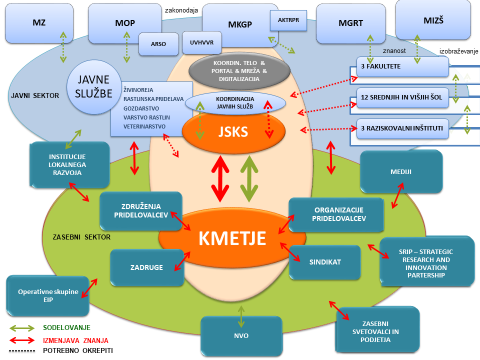 SHEMA AKIS
Sistem je kompleksen!

Izboljšati / okrepiti je treba to,  kar nakazujemo s črtkanimi puščicami tako glede sodelovanja kot izmenjave znanja, predvsem pa zagotoviti boljše upravljanje - torej definirati koordinacijsko telo AKIS, vključno z vzpostavitvijo enotne platforme AKIS.
4
RAZISKAVE V PODPORO TRAJNOSTNEMU RAZVOJU KMETIJSTVA IN GOZDARSTVA
Slovenija ima razvit institucionalni raziskovalni okvir v okviru 4 univerz ter 2 večjih in 2 manjših inštitutov
Področje kmetijstva in gozdarstva zajema približno 700 raziskovalcev in tehničnega osebja
Finančna sredstva za raziskave:
Sredstva EU: okvirni programi EU za raziskave in inovacije, drugi evropski viri
Nacionalna sredstva:
Agencija za razvojno raziskovalno dejavnost: aplikativni projekti, infrastrukturni centri, mladi raziskovalci
Agencija za razvojno raziskovalno dejavnost in sofinanciranje resornih ministrstev: Ciljno usmerjeni raziskovalni programi (usmerjene raziskave po vzoru EU programa Horizon);
Letna sredstva za raziskave v kmetijstvu v Sloveniji: 4 do 5 mio EUR
 Ocena podpore sistemu AKIS – šibke točke:
Premajhen obseg finančnih sredstev za raziskave in raziskovalno infrastrukturo in opremo
Stagnacija nekaterih pomembnih raziskovalnih disciplin (živinoreja, mehanizacija, rastlinska pridelava ...)
Nezadosten razvoj novih vsebinskih področij (agroekologija, digitalizacija, prehrana, razvoj podeželja, podnebne spremembe…)
Pomanjkanje demonstracijskih centrov
Pomanjkanje multidisciplinarni raziskav
Slabo sodelovanje med raziskovalnimi skupinami različnih institucij
[Speaker Notes: 4 TO 5 MILLION ARE AVAILABLE FOR RESEARCH ANNUALLY]
JAVNE SLUŽBE V KMETIJSTVU, 
GOZDARSTVU IN PREHRANI
MKGP
Direktorat za kmetijstvo:
JS kmetijskega svetovanja
JS strokovnih nalog v živinoreji
JS svetovanja v čebelarstvu
JS nalog živalske genske banke
JS v poljedelstvu
JS v vrtnarstvu
JS v sadjarstvu
JS v vinogradništvu
JS v oljkarstvu
JS v hmeljarstvu
JS nalog rastlinske genske banke
Državna JS na osuševalnih in namakalnih sistemih
Uprava za varno hrano, veterinarstvo in varstvo rastlin:
JS v veterinarstvu
JS zdravstvenega varstva rastlin v povezavi z NAP-IVR
Direktorat za gozdarstvo:
Javna gozdarska služba
JS v ribištvu
KOORDINACIJA PO PODROČJIH
SVETOVALNE STORITVE
Javna služba kmetijskega svetovanja (JSSK)
Javna služba svetovanja v čebelarstvu (JSSČ)
Zavod za gozdove Slovenije (ZGS) - svetovanje na področju gozdarstva
zasebni svetovalci, ki delujejo na trgu

Javne svetovalne službe imajo v veliki meri stabilen javni vir financiranja.
Pokrivajo celotno ozemlje države in vsa ključna področja kmetijstva.
Pri izvajanju javnih storitev v skladu z zakonom ne sme biti nasprotja interesov, izvajalci pa morajo biti neodvisni.
KMETIJSKO SVETOVANJA
Interakcija z glavnimi deležniki AKIS-a v Sloveniji
POGLED JSKS
Tokovi znanja, ki jih je treba okrepiti:
Kmetijsko izobraževanje (šole, srednje šole, univerze,…)
Raziskovalni inštituti, Inštituti za uporabne raziskave/Tehnološki centri
Subjekti, ki zagotavljajo vseživljenjsko usposabljanje
Agroživilska industrija (predelovalci itd.)
Zadruge in zveze zadrug
Mediji in druge nevladne organizacije
Izmenjava znanja, ki dobro deluje:
Kmetije, organizacije kmetov
Operativne skupine (EIP)
Ministrstva in druge javne institucije, ki se ukvarjajo z znanjem in inovacijami
Podjetja
Druge javne službe v kmetijstvu
Institucije za lokalni razvoj
OPERATIVNE SKUPINE - PROJEKTI EIP
Slovenija je v letu 2017 sprejela Uredbo o izvajanju ukrepa Sodelovanje iz PRP 2014-2020 (Ukrep M16 – pilotni projekti in EIP projekti)
Ključna točka sodelovanja, informacij in prenosa znanja predstavlja »trikotnik znanja«
Letno srečanje operativnih skupin je organiziran v sodelovanju z Javno službo kmetijskega svetovanja 
EIP kot koncept je zelo dobro sprejet, zlasti pri kmetovalcih
Do sedaj je bilo odobrenih 44 projektov EIP in 36 pilotnih projektov
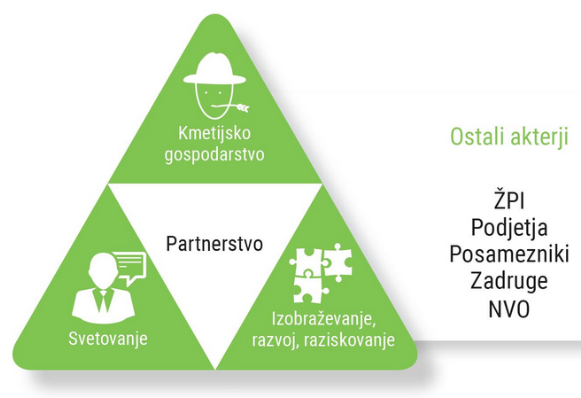 [Speaker Notes: Yearly event, which is very wel accepted]
NACIONALNA MREŽA ZA PODEŽELJE
Odprto članstvo
Usmerjevalna skupina 
Podporna enota deluje znotraj MKGP
Dobro sodelovanje z EIP in pisarno LEADER na MKGP
Dobro sodelovanje s partnerji v mreži za podeželje (JSKS, fakultete, združenja kmetov in druge nevladne organizacije …)
Imamo še veliko prostora za izboljšanje sodelovanja z javnimi službami
Vzpostavljanje portala znanja za izmenjavo rezultatov projektov
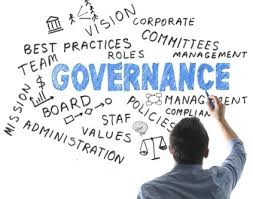 STRATEGIJA DIGITALIZACIJE
Identificirali smo pet področij, ki bodo ključno vplivala na sistematičen razvoj in uporabo digitalizacije:
Digitalizacija procesov: ureditev vseh evidenc, registrov in baz podatkov znotraj ministrstva in v povezavi z drugimi institucijami, kjer je to mogoče (druga ministrstva, plačilna agencija…) - izvajanje in financiranje preko Mehanizma za okrevanje in odpornost.
Digitalizacija proizvodnje: potrebe na področju infrastrukture, strojne in programske opreme za neposredne uporabnike (kmetovalci in živilsko predelovalna industrija) – izvajanje z intervencijami v okviru Strateškega načrta.
Izmenjava znanja in digitalizacija: vzpostavitev enotne platforme AKIS, ki bo središče za izmenjavo znanja med vsemi, ki ustvarjajo, prenašajo ali uporabljajo znanje.
Umestitev digitalizacije v strateški načrt: z intervencijami bodo obravnavane in podprte nove tehnologije v okviru strateških ciljev 2 – povečanje konkurenčnosti, 4 – podnebne spremembe, 5 – varovanje naravnih virov in 6 – biotska raznovrstnost ter s horizontalnimi intervencijami za sodelovanje, izobraževanje in prenos znanja. Večji poudarek bo digitalizaciji namenjen tudi preko meril za ocenjevanje prijav v izbirnem postopku za dodeljevanje javnih sredstev;
Razvoj in raziskave na področju digitalizacije: predvidena je promocija raziskovalnih projektov na področju digitalizacije ter razvoj novih oblik digitalnih rešitev (aplikacij).
AKIS - analiza stanja
Ključni poudarki in premisleki ob sistemu AKIS v Sloveniji
In KLJUČNO…
13
Priporočila Evropske komisije
Na področju spodbujanja in izmenjave znanja, inovacij in digitalizacije v kmetijstvu in na podeželskih območjih:

Obravnavanje nezadostnih naložb v AKIS ter krepitev njegovega povezovanja in skupne uspešnosti z zagotavljanjem ustrezne podpore za pospešitev izmenjave znanja, usposabljanja, obveščanja in inovacijskih projektov. To vključuje strukturiranje in krepitev obstoječih povezav med raziskavami, izobraževanjem, svetovanjem in kmetovanjem ter zagotavljanje dostopa do strokovnega svetovanja in inovacijske podpore v vsej kmetijski skupnosti. 
Pospeševanje sedanjih pobud in sprejemanje novih ukrepov za izboljšanje pokritosti s hitrimi širokopasovnimi povezavami v skladu s ciljem strategije „od vil do vilic“ glede širokopasovnih povezav, vključno z zmanjševanjem razlik med podeželskimi in mestnimi območji ter podporo krepitvi digitalnih znanj in spretnosti. Pri tem bo pomembno zagotoviti sinergije z drugimi skladi EU in nacionalnimi skladi.
14
INETREVENCIJE AKIS IN PODPORNE STORITVE
AKIS  	INTERVENCIJE IN PODPORNI SISTEMI
Pomembno, a izven SN: MIZŠ, HORIZON 2020, CRP-i, javne službe
P36 Izboljšanje koordinacije in vzpostavitev enotne spletne platforme AKIS
Svet za RAZVOJ/AKIS
Koordinacija z MIZŠ, MOP in ostalimi ministrstvi, tudi z deležniki
Koordinacijsko telo AKIS
Upravljanje in koordinacija AKIS na operativni ravni: RRI, JSKS in ostale JS, NOE na MKGP glede AKIS, tudi z orodjem:
PLATFORMA AKIS 
Kot spletni servis za pretok informacij (rezultati raziskav in nalog javnih služb, EIP…)
.
Nujno je okrepiti tako pogoje za ustvarjanje znanja in krepitev inovacij kot izmenjavo znanja in sodelovanje med vsemi deležniki sistema AKIS
Mreža za podeželje
16
KOORDINACIJSKO TELO AKIS
Z namenom krepitve sodelovanja in medsebojnega povezovanja raziskovalnih institucij, svetovalnih in javnih služb, Mreže za podeželje in kmetovalcev, bo ključnega pomena:
vzpostavitev operativnega koordinacijskega telesa AKIS v okviru MKGP in 
vzpostavitev enotne platforme AKIS za prenos in izmenjavo znanja in informacij v kmetijstvu, gozdarstvu in prehrani.
Načrtujemo, da bo operativno koordinacijsko telo delovalo v Direktoratu za kmetijstvo - to bi zagotovilo neposredno povezavo med koordinacijo javnih služb, vključno z Javno službo kmetijskega svetovanja, Mrežo za podeželje in koordinacijo SKP v sodelovanju z ostalimi direktorati in organizacijskimi enotami MKGP, ki so pomembni za dobro delovanje sistema AKIS (tabela pristojnih oseb) .
Eno od orodij koordinacijskega telesa bo spletna platforma AKIS, ki bo zgrajena v okviru spletne strani Mreže za SKP v povezavi s portali ter informacijsko-digitalnimi dejavnostmi javnih služb oziroma vseh deležnikov AKIS na področju kmetijstva, gozdarstva in prehrane.
Spletna platforma AKIS – Portal znanja
RAZISKOVALCI
KMETOVALCI
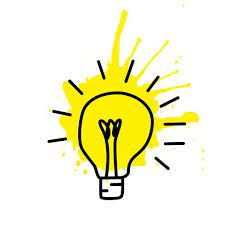 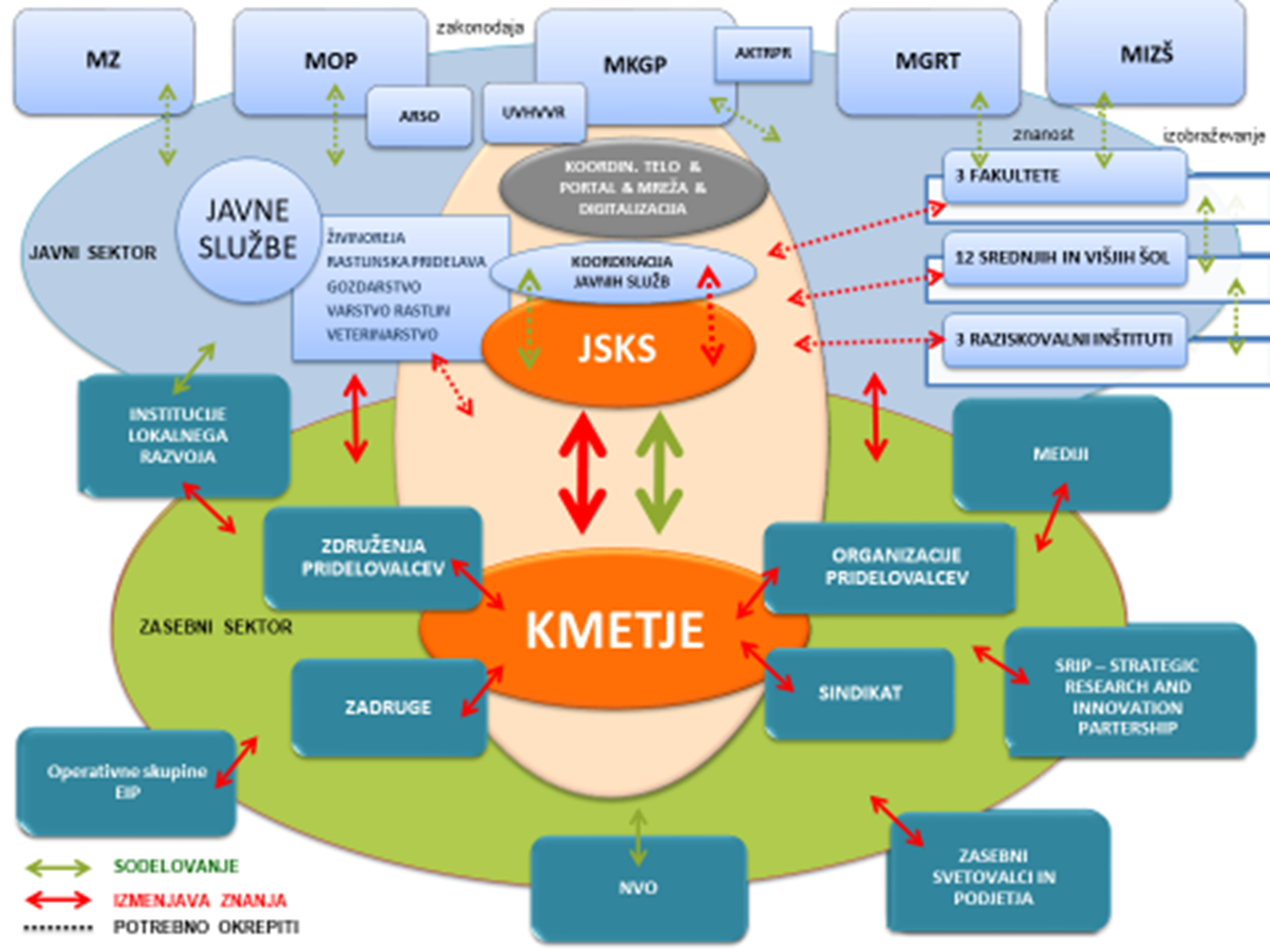 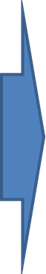 REZULTATI RAZISKAV
UČITELJI IN PROFESORJI
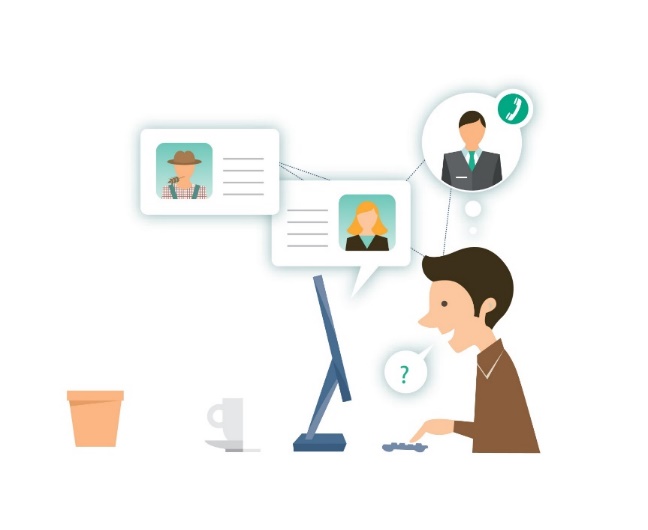 JAVNE SLUŽBE
SVETOVALCI
[Speaker Notes: The plan is to collect and offer information to all listed AKIS stakeholders.]
Gradiva iz usposabljanj za kmete iz ukrepa M1 Prenos znanja PRP 2014-2020 in SKP 2023-2027
Rezultati EIP projektov
NOVICE
o rezultatih projektov
prihajajoči dogodki
javni pozivi s področja raziskav
Gradiva LEADER projektov (zlasti s področja prenosa znanja)
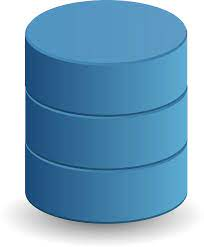 PORTAL ZNANJA

(AKIS PLATFORMa)
Rezultati projektov Obzorje Evropa
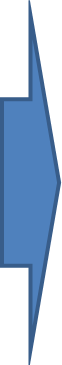 KNJIŽNJICA: iskanje po specifičnih temah, kot so 
živinoreja
Rastlinska pridelava
gozdarstvo
ekološka pridelava
razvoj podeželja
zeleni prehod
Gradiva javnih služb
Rezultati CRP projektov
Gradiva fakultet, srednjih in visokih šol ter raziskovalnih institucijmaterial
BAZA raziskovalcev, svetovalcev (vključno zasebnih) in kmetov (npr. demonstracijskih kmetij)
Publikacije in tehnološka navodila
BAZA POTREB po raziskavah
Seznam ponudnikov in sredstev, ki so dovoljena v ekološkem kmetovanju
POVEZAVA do različnih raziskovalnih platform
CILJ: Okrepitev prenosa znanja v okviru sistema AKIS
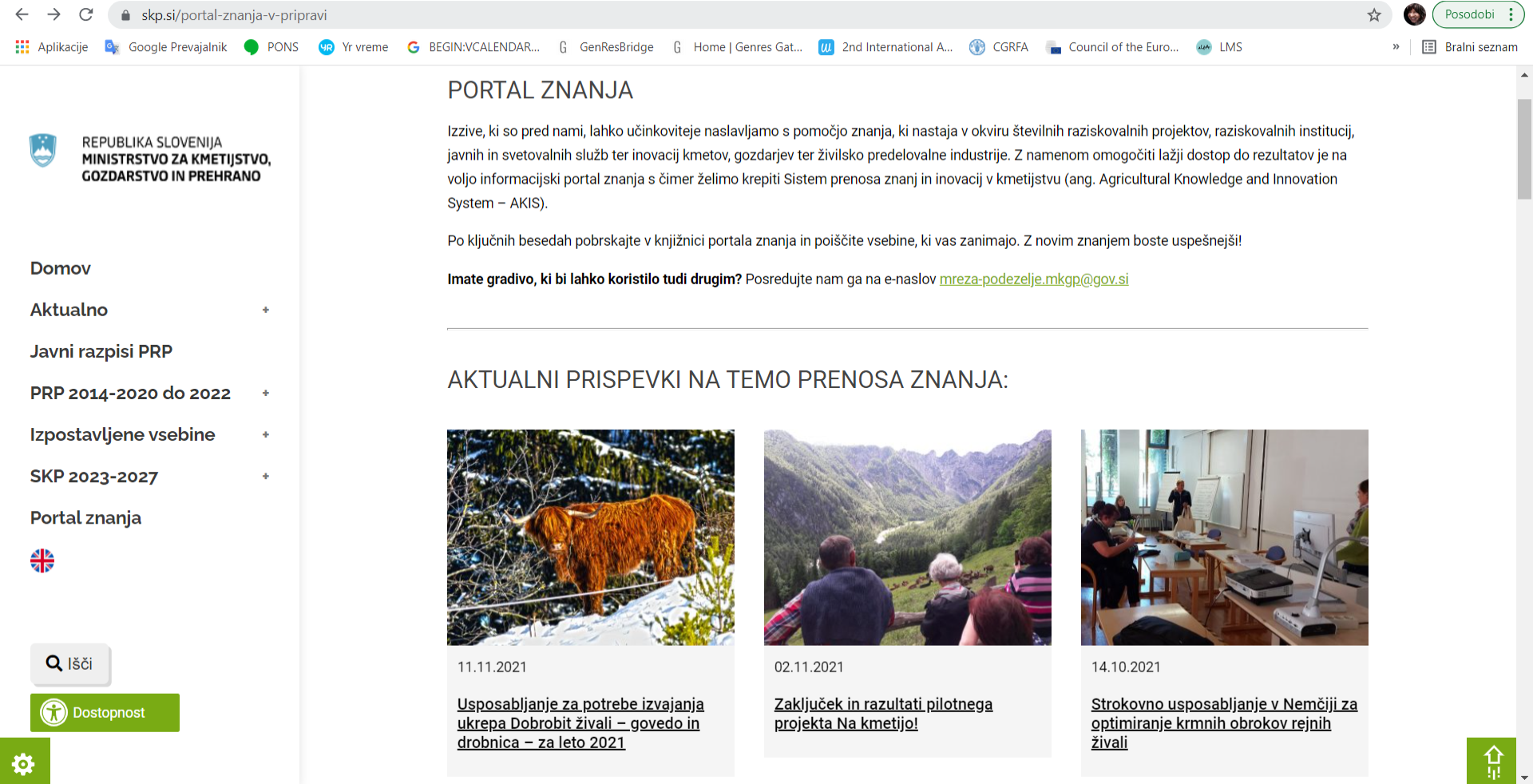 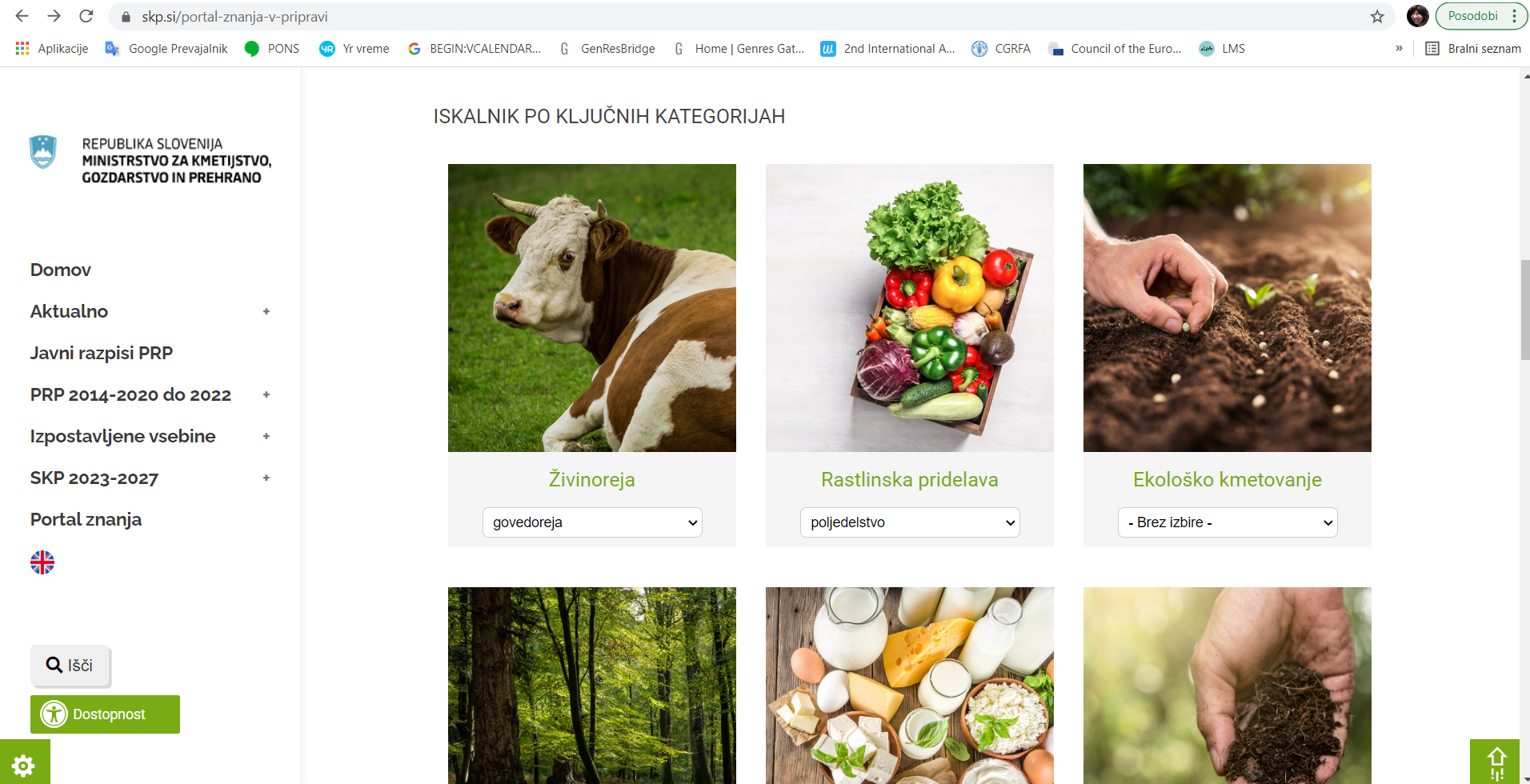 Intervencija:
MEDGENERACIJSKI PRENOS ZNANJA
Intervencija:
IZMENJAVA ZNANJA IN PRENOS INFORMACIJ KMETOVALCEM IN LASTNIKOM GOZDOV TER USPOSABLJANJE SVETOVALCEV
Intervencija:
PODPORA ZA PROJEKTE EIP TER RAZVOJNA PARTNERSTVA RAZISKOVALNIH INSTITUCIJ
2 podintervenciji
Shema javnih služb v proizvodnji kmetijskih rastlin in nalog rastlinske genske banke z izvajalci
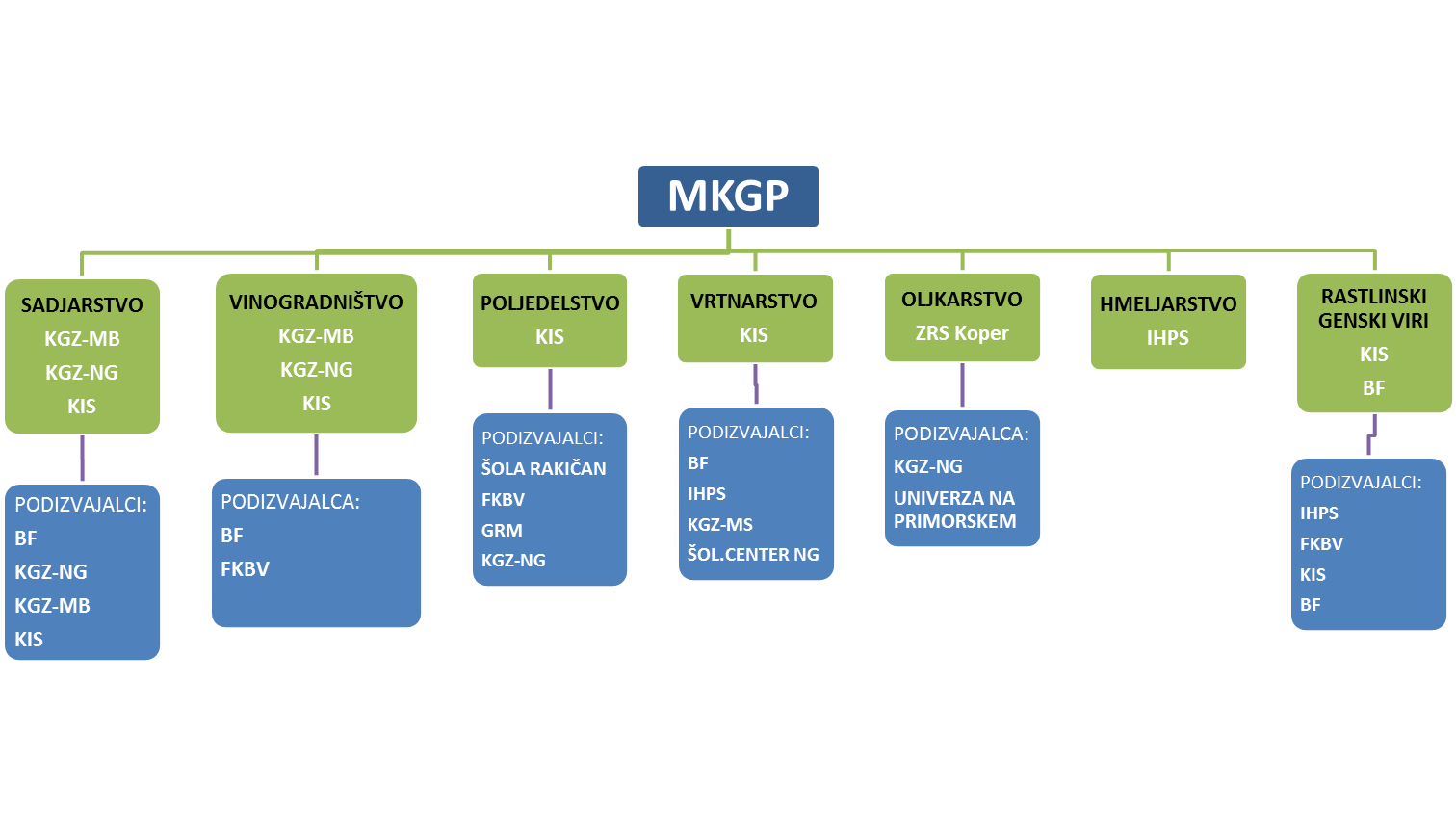 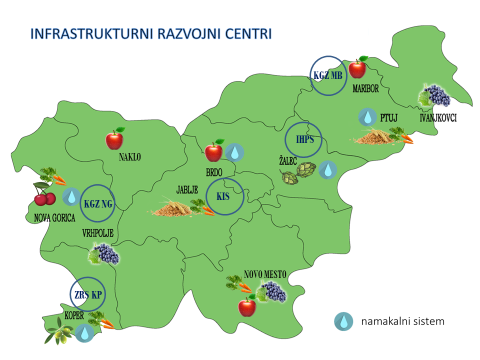 PARTNERSTVA?
Primeri:
Partnerstvo za poljedelstvo, vrtnarstvo in semenarstvo
Partnerstvo za hmeljarstvo in namakanje 
Partnerstvo za sadjarstvo
Partnerstvo za vinogradništvo
Partnerstvo za oljkarstvo
26
HVALA ZA POZORNOST